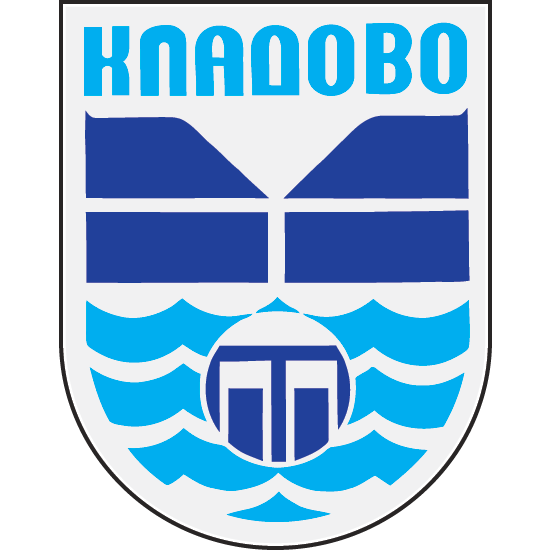 ОПШТИНА КЛАДОВО
ГРАЂАНСКИ ВОДИЧ КРОЗ ОДЛУКУ О БУЏЕТУ за 2020. годину
1
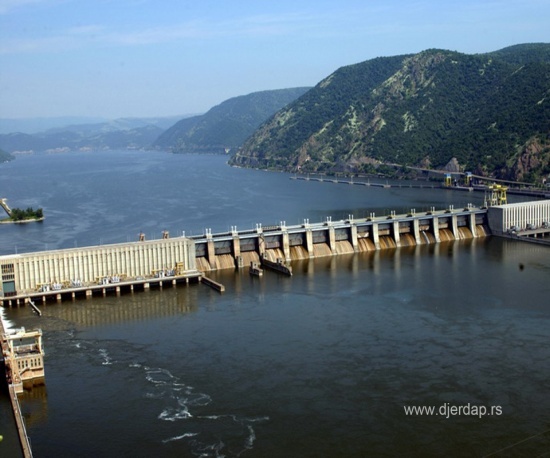 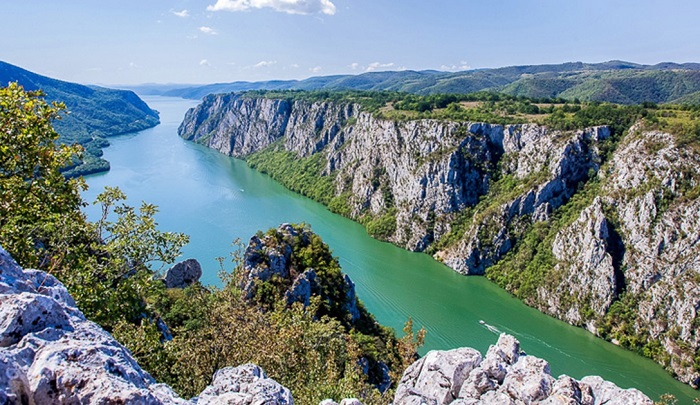 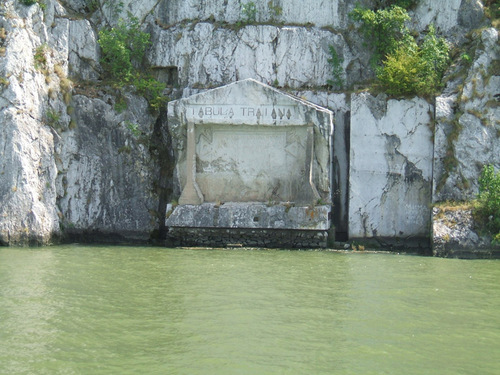 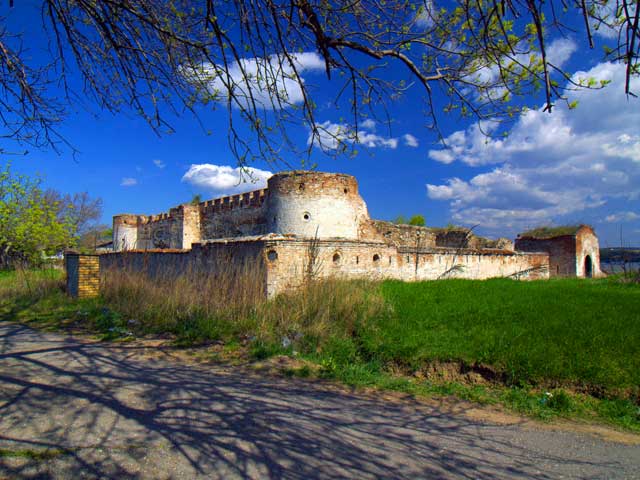 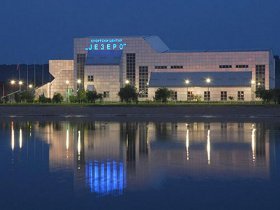 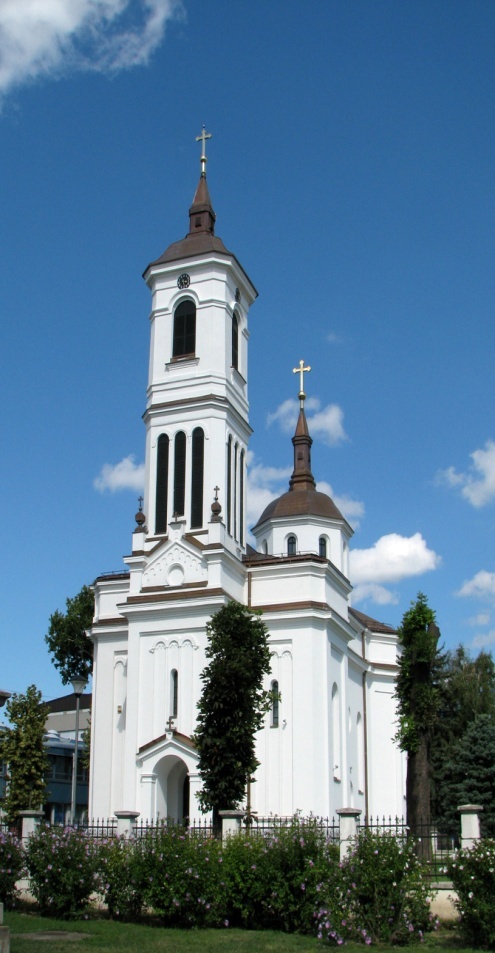 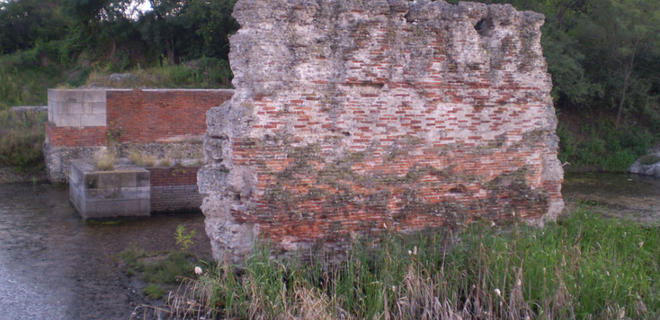 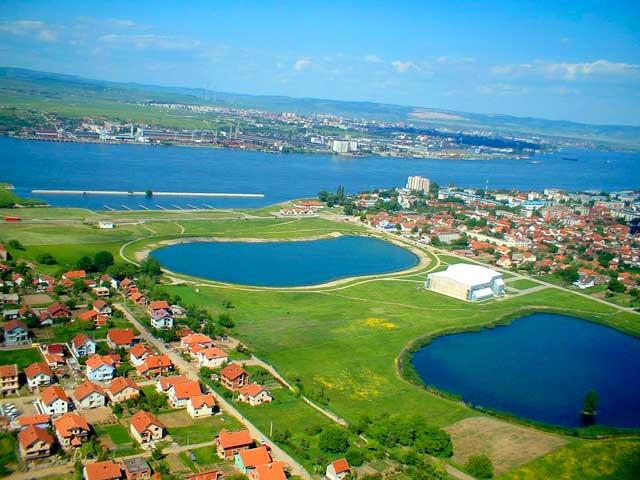 2
САДРЖАЈ
Увод
Ко се финансира из буџета?
Како настаје буџет општине?
Појам буџета
Ко учествује у буџетском процесу?
На основу чега се доноси буџет?
Како се пуни општинска каса?
Шта су приходи и примања буџета?
Структура планираних прихода и примања за 2020. годину
Шта се променило у односу на 2020. годину?
На шта се троше јавна средства?
Шта су расходи и издаци буџета?
Структура планираних расхода и издатака за 2020. годину
Шта се променило у односу на 2019. годину?
Расходи буџета по програмима
Расходи буџета расподељени по директним и индиректним буџетским корисницима
Најважнији капитални пројекти
Најважнији пројекти од интереса за локалну заједницу
3
Драги суграђани и суграђанке,

	Основна сврха документа који је пред вама јесте да на што једноставнији и разумљивији начин објасни у које сврхе се користе јавни ресурси да би се задовољиле потребе грађана.

	Грађански буџет представља сажет и јасан приказ Одлуке о буџету општине Кладово за 2020. годину, која је по својој форми веома обимна и тешка за разумевање због специфичних појмова и класификација које је чине. 

	Иако је немогуће објаснити целокупан буџет у овако краткој форми, искрено се надамо да ћемо на овај начин успети да вас информишемо о начину прикупљања јавних средстава и остваривања прихода и примања буџета општине, као и о начину планирања, расподеле и трошења буџетских средстава.

	Кроз овај транспарентан приступ настојимо да унапредимо разумевање и интересовање наших суграђана за локалне финансије, а у перспективи очекујемо и сарадњу локалне самоуправе и житеља Кладова у заједничком постављању циљева, дефинисању приоритета и планирању развоја наше општине.

Саша Николић
Председник општине
4
Ко се финансира из буџета?
Индиректни корисници буџетских средстава:
	- Предшколска установа « Невен» Кладово
	- Библиотека центра за културу Кладово
	- Туристичка организација општине Кладово
	- Месне заједнице
Директни корисници буџетских средстава:
	- Скупштина општине
	- Председник општине
	- Општинско веће
	- Општинска управа
	- Правобранилаштво општине
Остали корисници јавних средстава:
	- Образовне институције (школе)
	- Здравствене институције (домови здравља)
	- Социјалне институције (Центар за социјални рад)
	- Непрофитне организације (удружења грађана, невладине организације, итд.)
5
Како настаје буџет општине?
БУЏЕТ општине је правни документ који утврђује план прихода и примања и расхода и издатака општине за буџетску, односно календарску годину.

То значи да овај документ представља предвиђање колико ће се новца од грађана и привреде у току једне године прикупити и на који начин ће се тај новац трошити.

Из општинског буџета се током године плаћају све обавезе локалне самоуправе. Исто тако у буџет се сливају приходи из којих се подмирују те обавезе. 

Председник општине и локална управа спроводе општинску политику, а главна полуга те политике и развоја је управо буџет општине.

Приликом дефинисања овог, за општину Кладово најважнијег документа, руководе се законским оквиром и прописима, стратешким приоритетима развоја и другим елементима.

Реалност је таква да постоје велике разлике између жеља и могућности, тако да креирање буџета подразумева утврђивање приоритета и прављење компромиса.
6
Ко учествује у буџетском процесу?
Грађани и њихова удружења
7
На основу чега се доноси буџет?
8
Како се пуни општинска каса?
Укупни јавни приходи и примања општине Кладово за 2020. годину износе







Одлуком о буџету општине  Кладово  за 2020. годину планирана су средства из буџета општине у износу од 752.800.000 динара, пренета средства из ранијих година у износу од 50.000.000 динара и средства из осталих извора у износу од 54.216.734 динара.
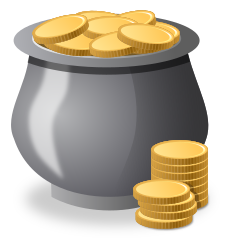 857.016.734 милиона динара
9
Шта су приходи и примања буџета?
10
Структура планираних прихода и примања за 2020. годину
11
Укупни буџетски приходи и примања
12
Шта се променило у односу на 2019. годину?
Укупни приходи и примања наше општине у 2020. години ( збирно по свим изворима финансирања) су се смањили у односу на последњу измену Одлуке о буџету за 2019. годину за 66.608.504 динара, односно за 7,21 %.
.    Порески приходи су смањени за 12.595.226 динара.
Нераспоређени вишак прихода из ранијих година  се смањио за 45.000.000 динара.
Трансфери су смањени за 25.800.012 динара
. Непорески приходи су се повећали  се за 16.786.734 динара
13
На шта се троше јавна средства?
Буџет мора бити у равнотежи, што значи да расходи морају одговарати приходима. Укупни планирани расходи и издаци у 2020. години из буџета ( по свим изворима финансирања)износе: 





РАСХОДИ Расходи представљају све трошкове општине за плате буџетских корисника, набавку роба и услуга, субвенције, дотације и трансфере, социјалну помоћ и остале трошкове које општина обезбеђује без директне и непосредне накнаде. 
ИЗДАЦИ представљају трошкове изградње или инвестиционог одржавања већ постојећих објеката, набавку земљишта, машина и опрeме неопходне за рад буџетских корисника.
РАСХОДИ И ИЗДАЦИ морају се исказивати на законом прописан начин, односно морају се исказивати: по програмима који показују колико се троши за извршавање основних надлежности и стратешких циљева општине; по основној намени која показује за коју врсту трошка се средства издвајају; по функцији која показује функционалну намену за одређену област и по корисницима буџета што показује организацију рада општине.
857.016.734 динара
14
Шта су расходи и издаци буџета?
15
15
Структура планираних расхода и издатака буџета за 2020. годину
16
Структура планираних расхода и издатака буџета за 2020 годину
17
Шта се променило у односу на 2019. годину?
Укупни трошкови наше општине у 2020. години су се смањили у односу на последњу измену Одлуке о буџету за 2019. годину за 66.608.504 динара, односно за 7.21 %.
Дотације и трансфери су смањени за  20.517.566 динара
Права из социјалног осигурања су смањена за 2.544.650 
Остали расходи су смањени за 10.952.550 динара
Средства резерви су се смањила за 130.803 динара
Капитални издаци су смањени су за 85.983.916 динара
Коришћење роба и услуга су повећани за 45.394.440 динара
Расходи за запослене су повећани за 8.026.541 динара
Издаци за отплату главнице су повећани за 100.000 динара
18
Расходи буџета по програмима
19
Структура расхода по буџетским програмима
20
Расходи буџета расподељени по директним и индиректним буџетским корисницима
21
Најважнији капитални пројекти
22
Најважнији пројекти од интереса за локалну заједницу
23
На крају желимо да Вам се захвалимо што сте издвојили време за читање ове презентације буџета. 

Уколико сте заинтересовани да сагледате у целини Одлуку о буџету општине КЛАДОВО за 2020. годину, исту можете преузети на следећем линку интернет странице општине Кладово:  http://www.kladovo.org.rs/odsek-za-bud%C5%BEet-i-ra%C4%8Dunovodstvo.htm
24